«Инклюзивные подходы на уроках музыки 
в общеобразовательной школе»
МАОУ «СОШ №4» была открыта в 1937 году. Школа расположена в 2-х этажном типовом здании. 

Учреждение осуществляет образовательный процесс в соответствии с уровнями общеобразовательных программ трех ступеней :
   1 ступень – начальное общее образование (срок 4 года), 2 ступень – основное общее образование (5 лет), 3 ступень – среднее (полное) общее образование (2 года)
МАОУ СОШ №4
Улан-Удэ
В школе обучается 517 учащихся, 
    из них 14 ребят имеют инвалидность: 
    10 - ДЦП, 
    1 – папиллома тозгортани, 
    1 – аутизм, 
    2 – раковое заболевание.
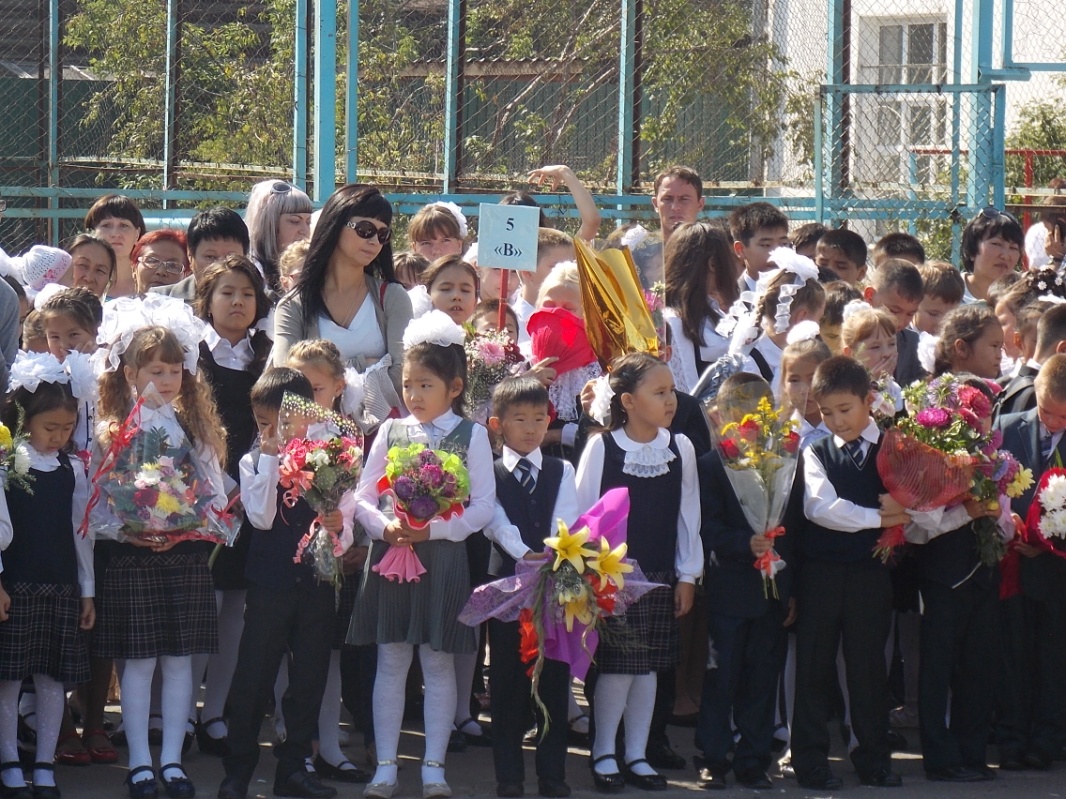 В настоящее время педагогический коллектив работает по программе развития «Школа для всех»
В школе создаётся  целостная система, обеспечивающая оптимальные условия для адаптации, социализации личности каждого участника образовательного процесса.  Вовлечение в социальную жизнь детей с особыми образовательными потребностями в соответствии с их возрастными и индивидуальными особенностями, уровнем актуального развития, состоянием физического, соматического и нервно-психического здоровья.  Создаётся единая психологически комфортная образовательная среда.
Используя традиционные для педагогического коллектива методы и приемы работы по повышению учебной мотивации учащихся, опираясь на опыт работы школы в направлении социального проектирования, в рамках использования технологий инклюзивного образования педагогическим коллективом школы отрабатываются следующие аспекты:
 разработка и апробация новых форм многоуровневой подачи учебного материала и организации урока; 
разработка индивидуальных учебных маршрутов и планов; 
организация работы междисциплинарной команды специалистов; 
создание системы воспитания толерантного самосознания у учащихся; 
создание условий общей доступности образовательного учреждения.
Этапы развития  с 2007 года«Школа для всех»
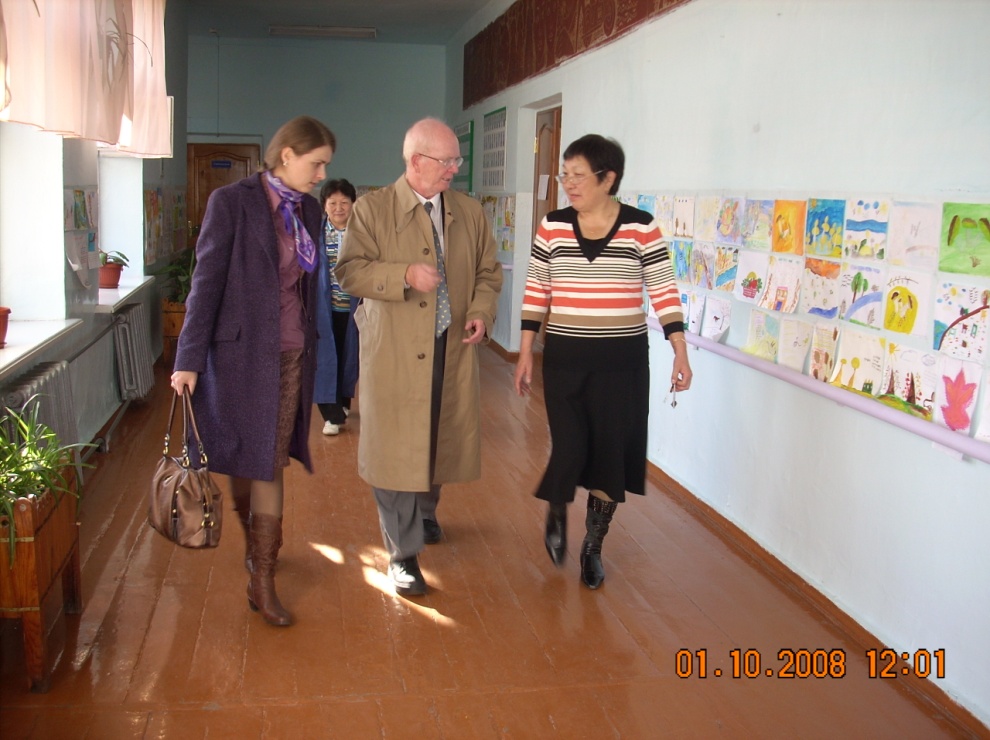 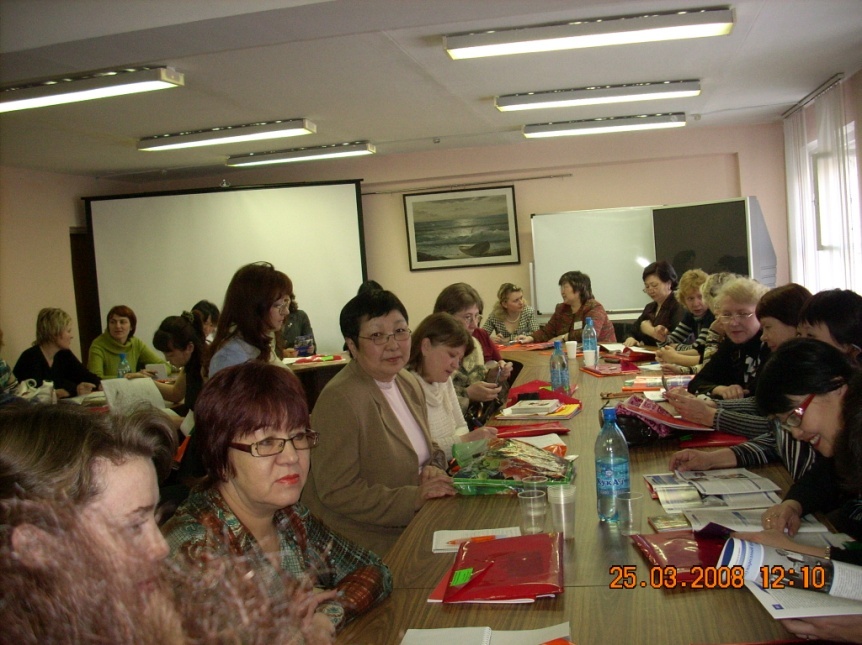 Профессор Йоркского университета Гэри Банч
Обучающие семинары
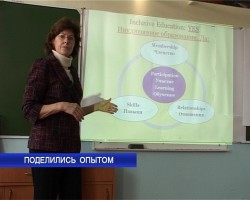 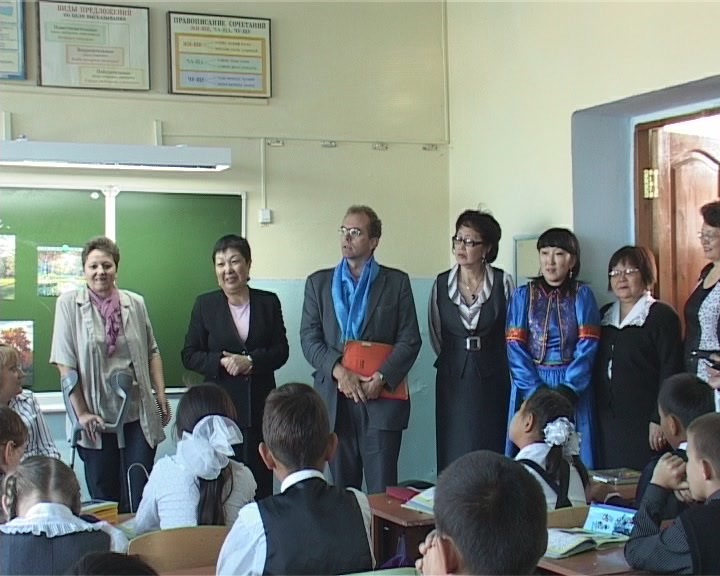 Профессор Кэрролл Квирк
Эксперт Евросоюза по грантовым программам      Пол Хинклиф,
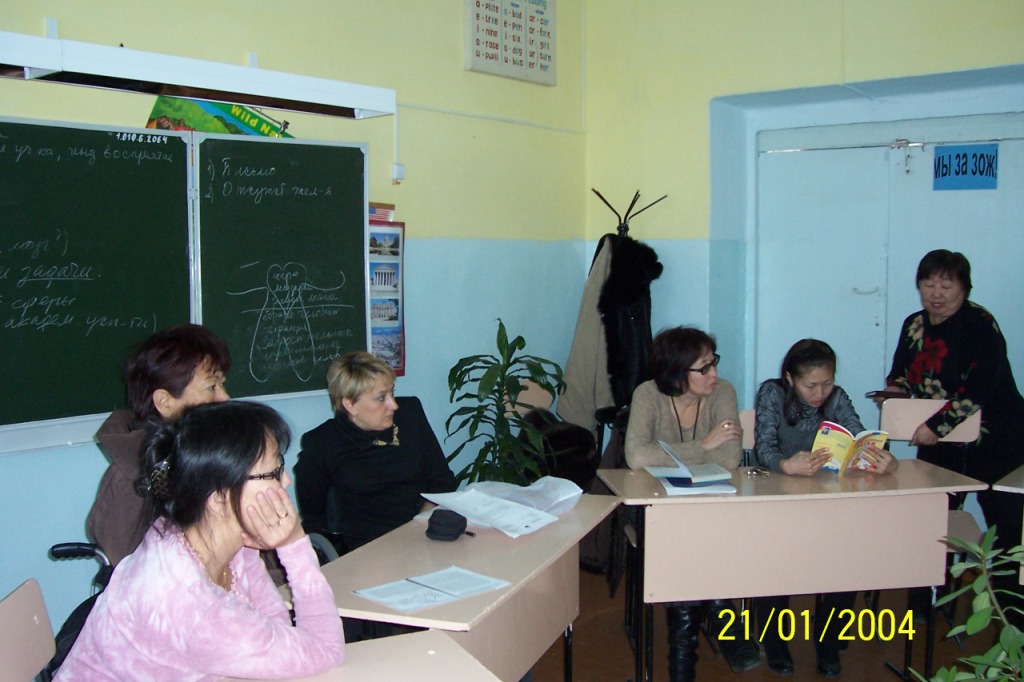 Этапы развития «Школа для всех»
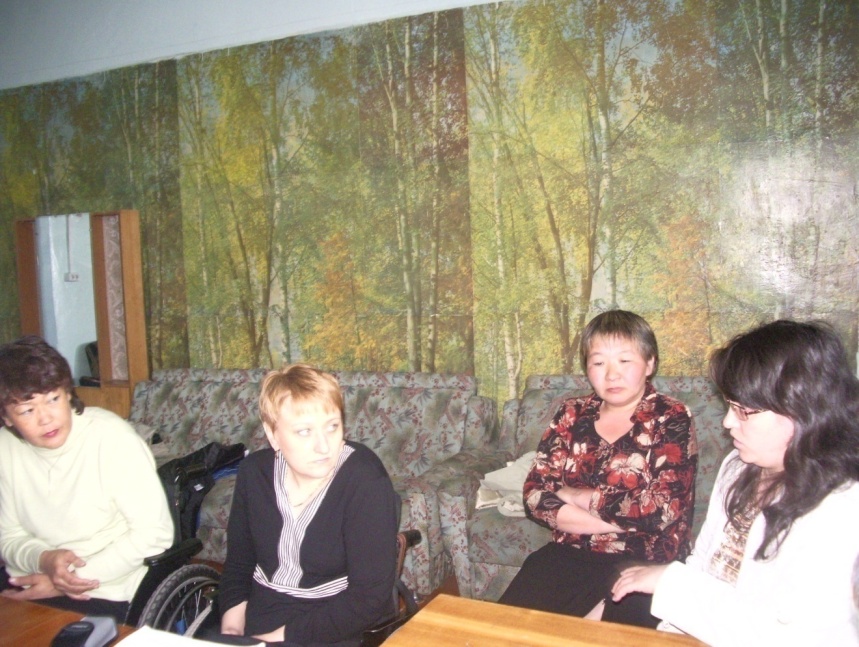 Круглый стол специалистов и родителей по разработке индивидуальной траектории обучения и воспитания.
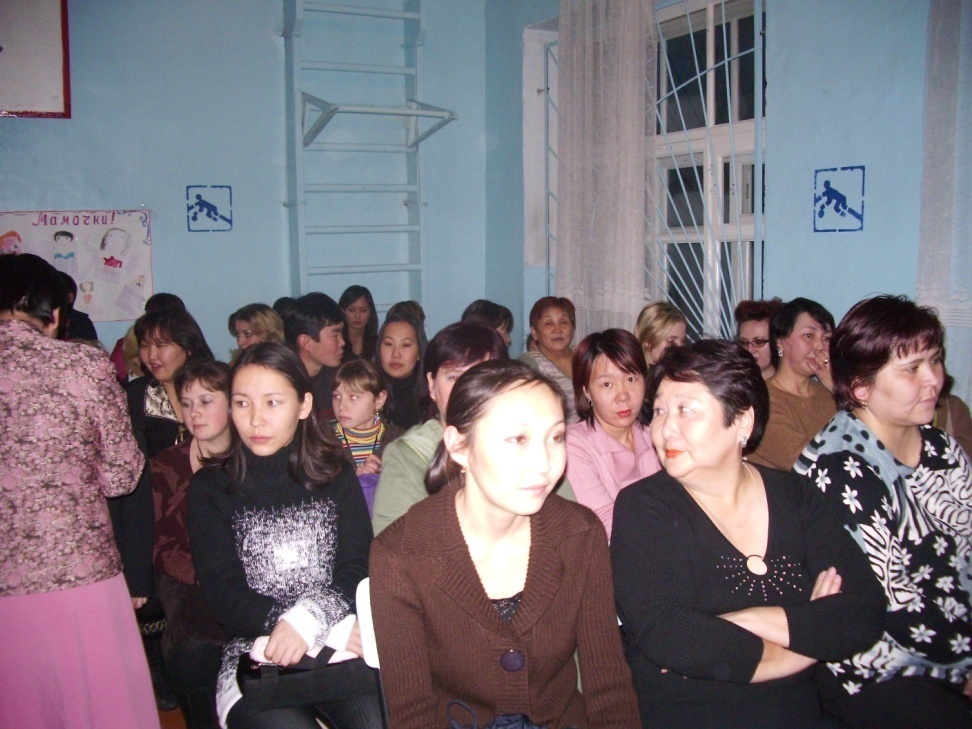 Круглый стол с родителями «Внедрение инклюзивного образования в школе»
Родительские собрания«Внедрение инклюзивного образования в школе»
http://perspektiva-inva.ru/ сайт РОФ «Перспектива»
Расположение учебных мест, подбор соседа, группа помощи.
уК Ж.
Н.
Т.
Б Ж.
При длительном лечение и реабилитации
в 2010 году ученица с ДЦП была вынуждена уехать на длительное время на лечение. Образование она получала дистанционно. Наиболее  эффективными оказались   открытые образовательные модульные мультимедиа системы (ОМС). Основные преимущества ОМС: отсутствие содержательных и технических ограничений: полноценное использование новых педагогических инструментов – интерактива,  мультимедиа; возможность создания индивидуальной образовательной траектории учащегося; неограниченный жизненный цикл системы: поскольку каждый учебный модуль автономен, а система открыта, ОМС является динамически расширяемым образовательным ресурсом, не требующим сколь-нибудь существенной переработки в целом при изменении содержательных или технических внешних условий.
Сложности в передвижение, плохо владеет руками.
Использование ноутбука;
«Музыкальный словарь» 
    подарен учеником  8 класса;
Помощь соседа;
Тестовые задания;
Нескользкая поверхность;
Заранее давать задания на заучивание.
«Инклюзивная школа»
это не организация, в которой написаны все адаптированные и индивидуальные образовательные программы, это доступная, комфортная, дружественная среда  для всех детей и педагогов.
Индикаторы инклюзии
создание инклюзивной культуры,
 развитие инклюзивной политики 
 внедрение инклюзивной практики.
Аспект «создание инклюзивной культуры» намеренно помещён нами   на первое место. Именно инклюзивная культура, которая формируется в школе является основой и источником  проводимых реформ и изменений. Развитие общих инклюзивных ценностей и отношений сотрудничества может привести к изменениям  и в политике, и в практике, как то – принятие управленческих решений, разработка и апробирование новых методик и т.д.
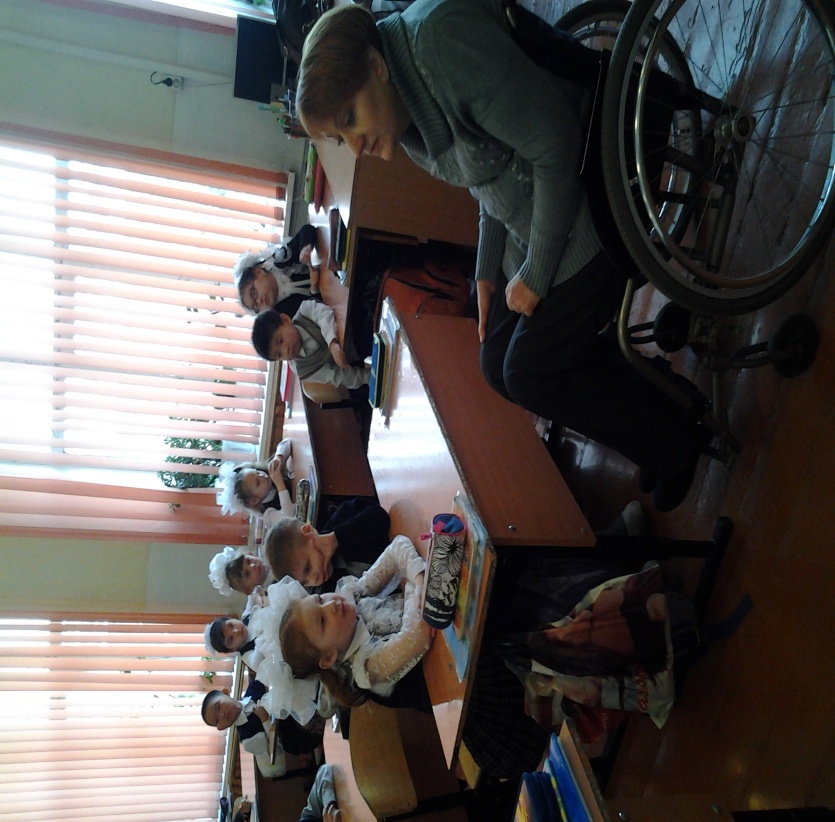 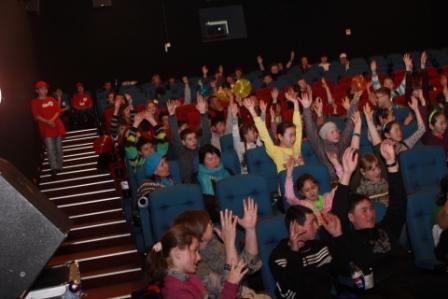 Уроки доброты. Уроки толерантности.
Соревнования по инклюзивным спортивным играм.
Кинофестиваль «Кино без барьеров». Инклюзивная эстафета.
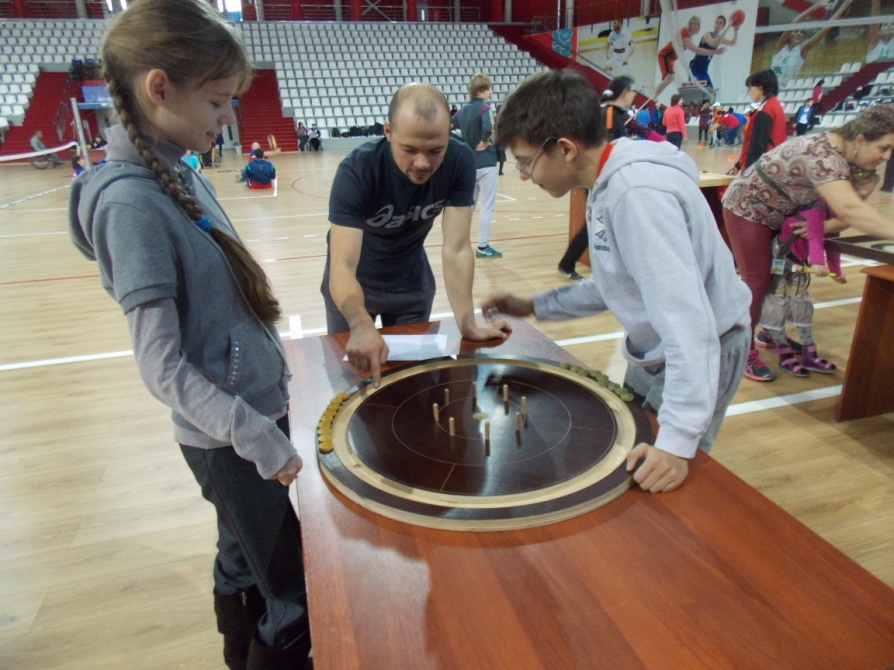 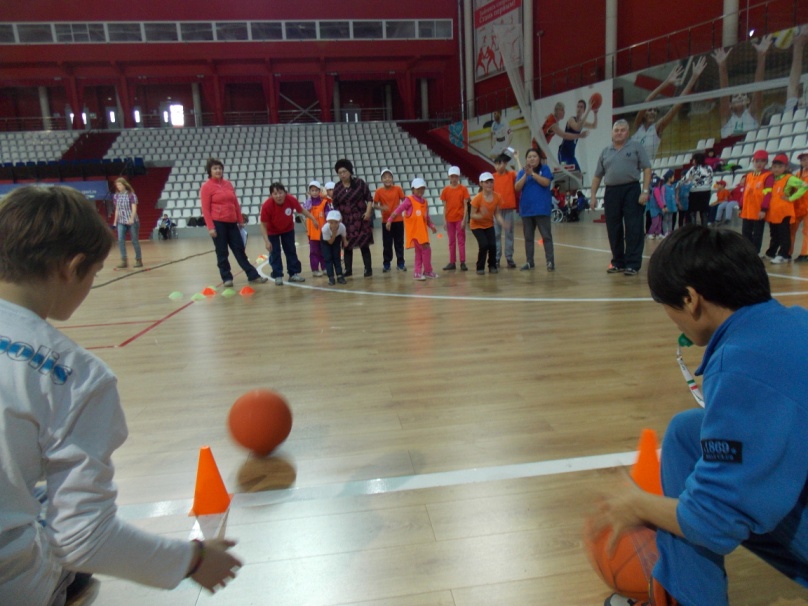 Художественный руководитель проекта «Театр для всех!»:  заслуженный деятель искусств России, художественный руководитель ГРДТ им. Н.А. Бестужева, Анатолий Баскаков
Руководители драматургической частью проекта  заведующий литературной частью ГАТБД,   Галсан  Нанзатов,  заведующая кафедрой Режиссуры эстрады и театральных представлений ВСГАКИ Римма Лапина
Авторы- учащиеся школы №4 г. Улан - Удэ
Советский район-территория добра.
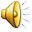 4 марта 2014 года, начало в15.00
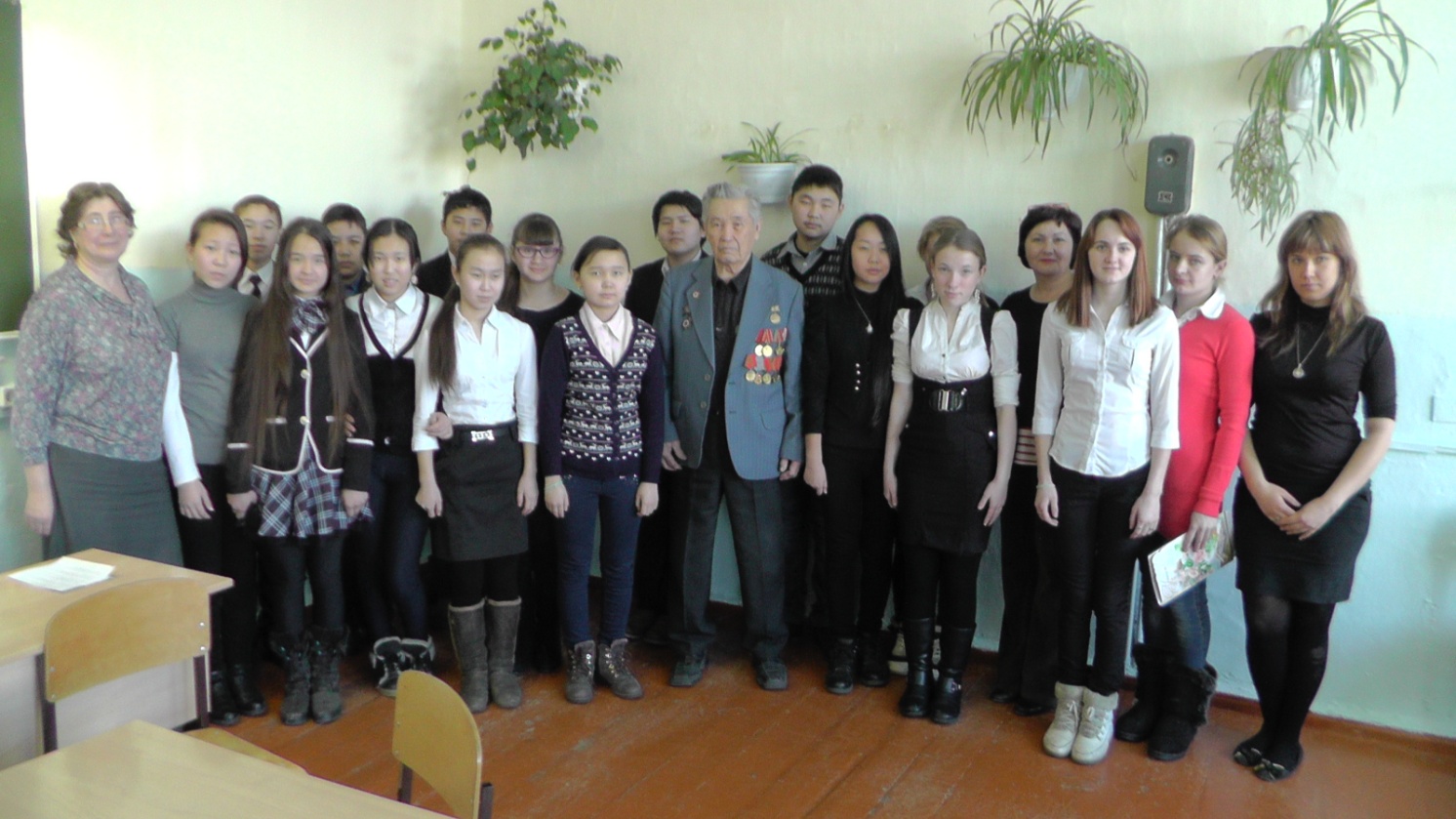 Мастер-классы
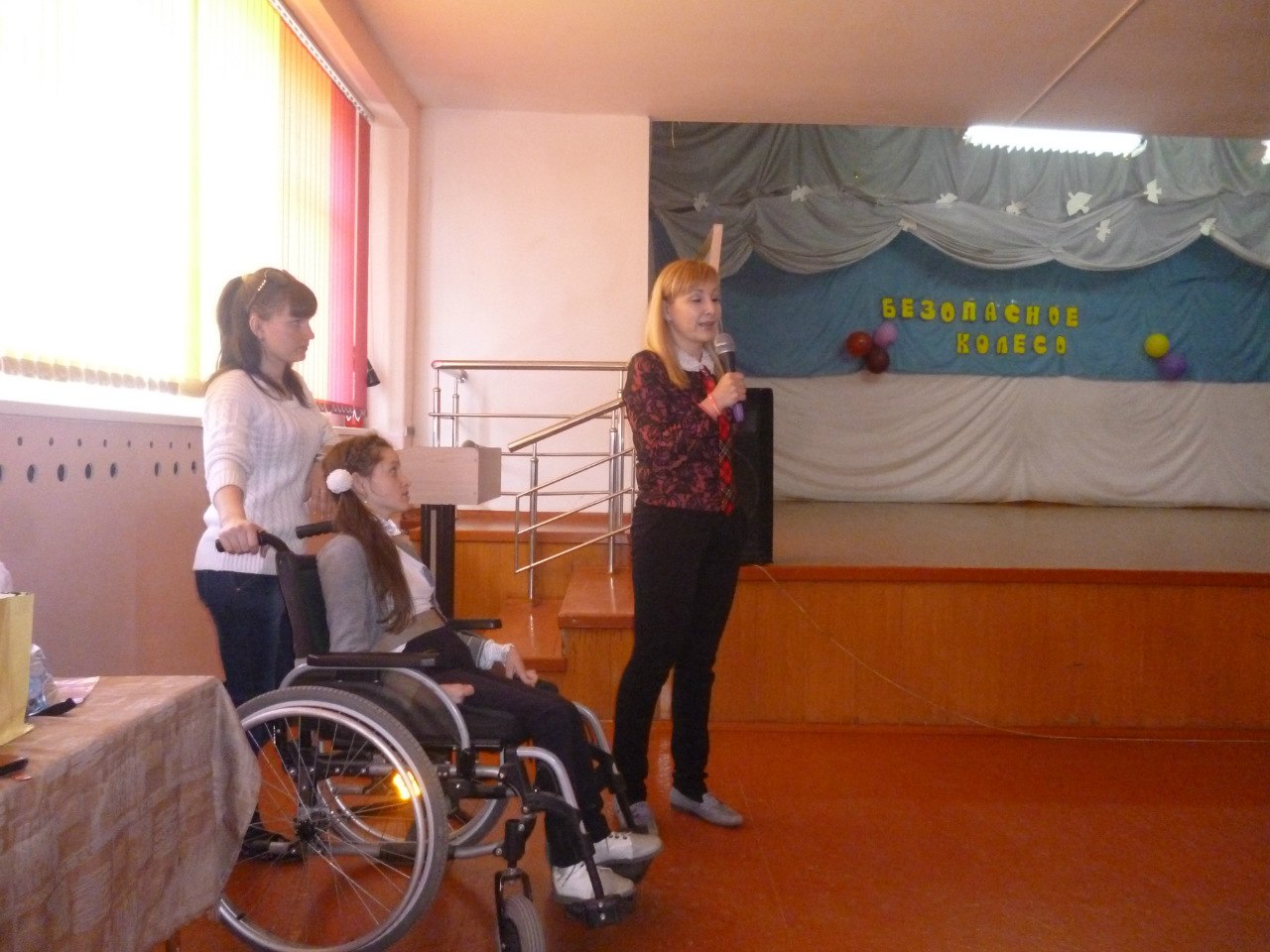 СОШ №65
 СОШ №13
Заиграевская СОШ,
Иволгинская СОШ .
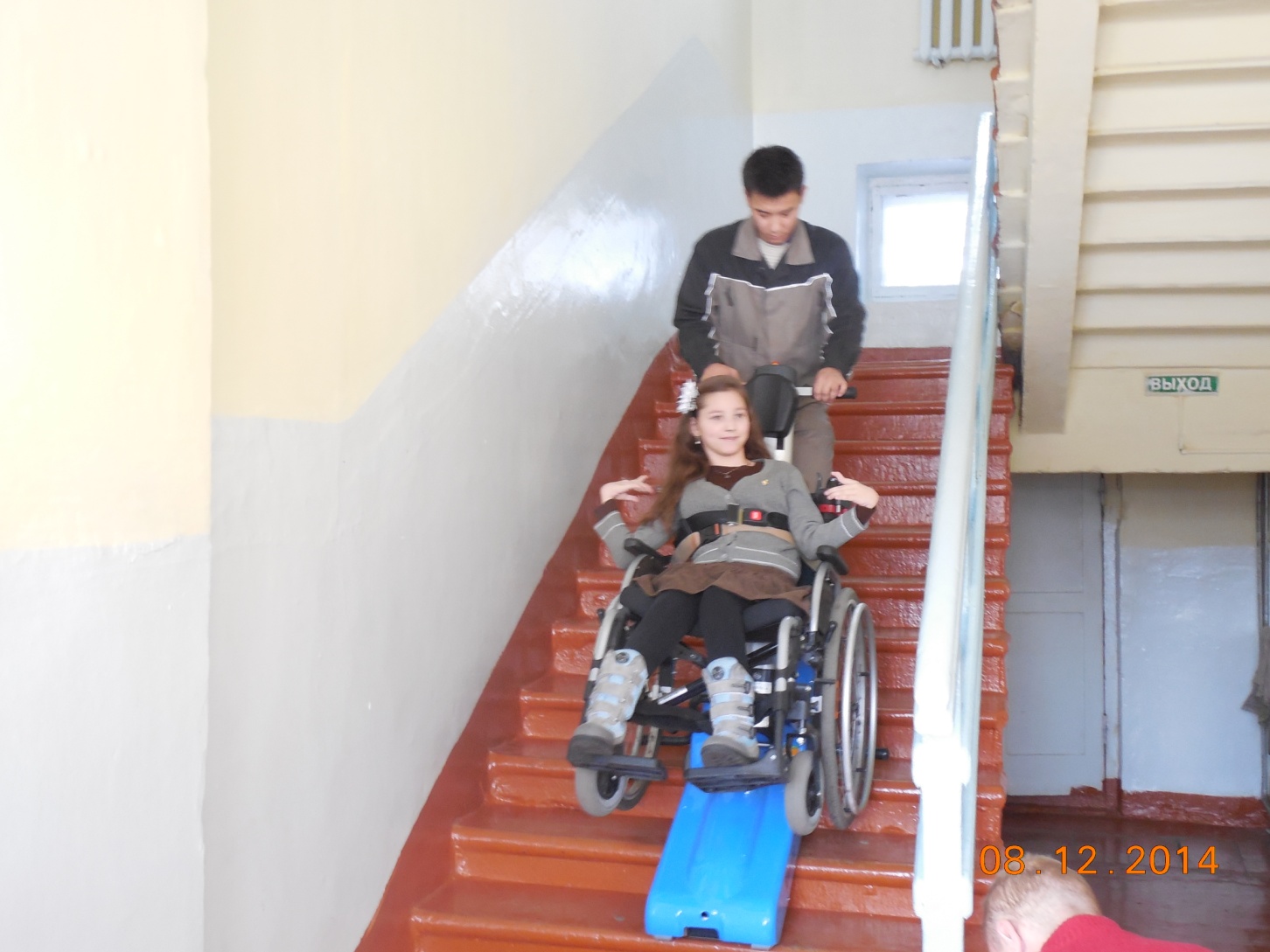 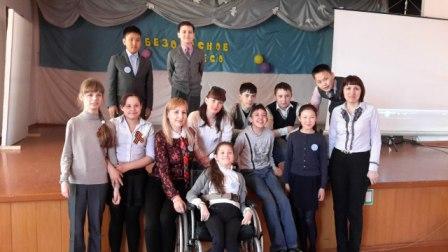 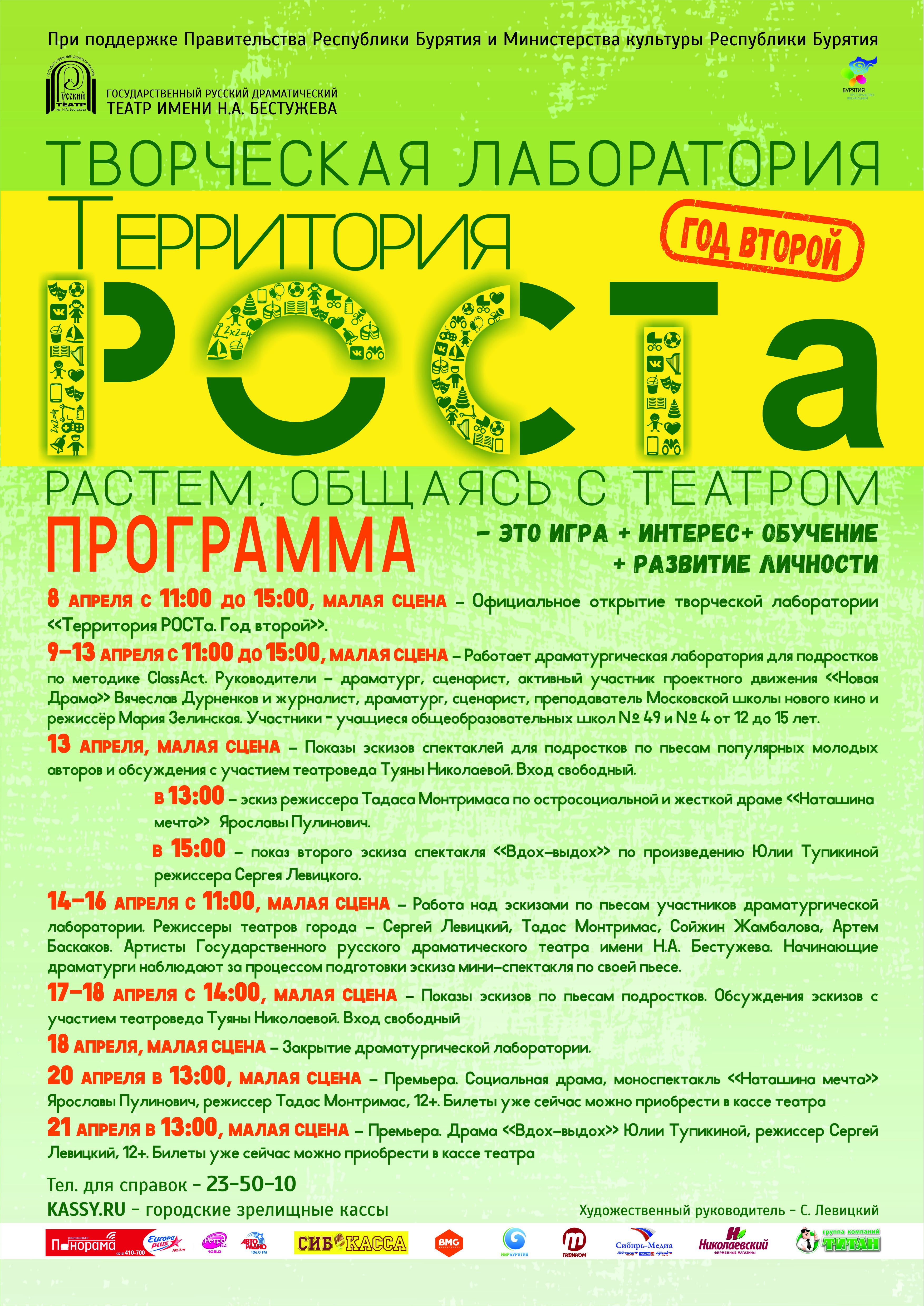 Всероссийский конкурс «Образование для всех» 2013 год
Всероссийский конкурс лучших инклюзивных практик 2017 год
670000 г. Улан-Удэ,
 ул. Смолина,14.
Телефон/факс: 
 21-32-69, 21-41-37
E-mail:
school4u-u@yandex.ru chcjla4@mail.ru
Сайт школы:
http://uush4.ru
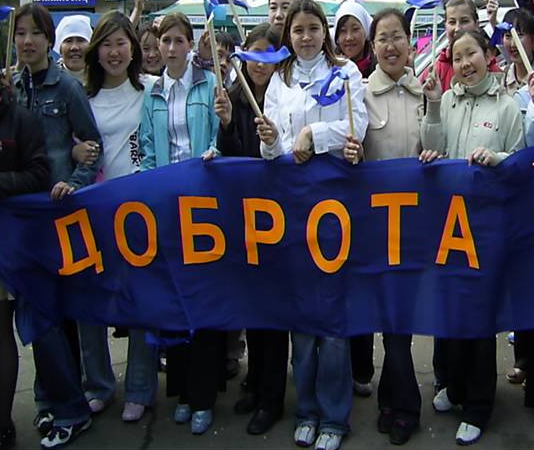 Спасибо за внимание!